Unit 2  Lesson 2She likes dancing.
WWW.PPT818.COM
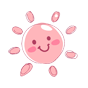 Warm up(热身): Good morning to you. 

Revision(复习):  sing, draw, read, run, skip, make 
                                        things (TPR)

                                 — Do you like…?
                                 — Yes, I do./ No, I don’t.
Presentation(呈现)
1)Vocabulary
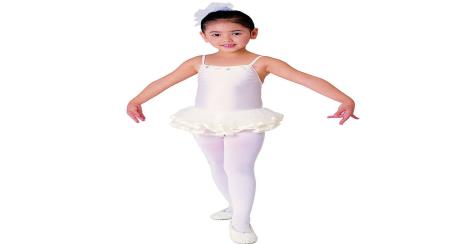 dance— dancing  跳舞
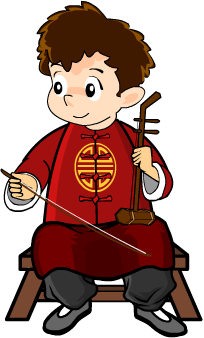 erhu—play the erhu   拉二胡
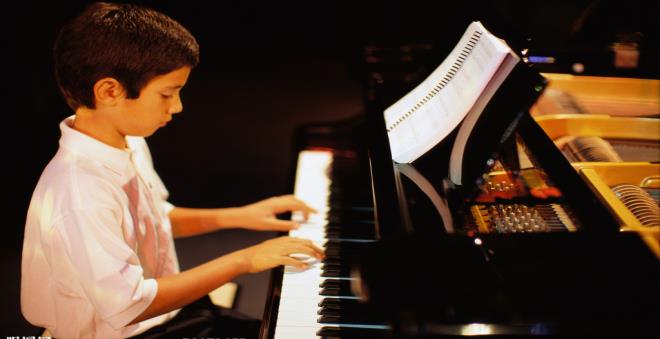 piano— play the piano    弹钢琴
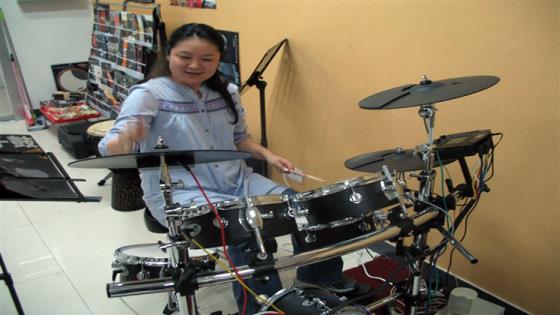 drum— play the drums   敲鼓
2) Sentence structures
— Do you like playing the erhu/piano/drums? (T asks.)
— Yes, I do.(Ss answer.)
→He/ She likes playing the erhu/piano/drums.
→
Practice(练习)
Pair work: Role play.

Describe different pictures using the new sentence “He/She likes…”.(用新句型“He/She likes…”.描述不同的图片。)

“记忆大比拼”
     S1: Do you like…?
     S2, S3, S4, S5: I like…
     Ss: He/She likes…
Production (运用)
Interview (Use the structure: Do you like…? He/She likes…)
Thank you!